Public Finance SeminarProfessor Yinger
Public Production Functions
Professor John Yinger, The Maxwell School, Syracuse University, 2018
Production Functions
Class Outline

The Algebra of Production Functions

Alternative Approaches to Education Production Functions

Examples
Production Functions
Why Production Functions?

Scholars and policy makers often want to understand the technology of public production.

The basic idea of a production function is simple, but it turns out that production functions raise an astonishingly large number of methodological issues.

Different scholars make different decisions about what is important.

I hope to give you a sense of some key trade-offs today, with a focus on education production functions.
Production Functions
Definition
A production function translates inputs, say K and L, into an output, say Q.

A simple form (Cobb-Douglas):




If a + b = 1, the function has constant returns to scale.
Production Functions
Duncombe and Yinger

Bill and I took a look at production functions for fire services in NY (J. Public Economics, 1993).

We measure output by fire losses as a share of property value

We identify 2 key measures of scale 
Service quality (i.e. level of output)
The number of people served

We find
Increasing returns to quality scale (cost per unit of quality goes down as quality goes up)
Constant returns to population scale (cost per capita is constant as population changes)
Production Functions
Education Production Functions




Y = student test score
i = student; j = school; t = year; T = current year
X = inputs (= student, school, teacher traits)
μ = student fixed effect (f.e.)
δ = school, grade/school, or teacher f.e.
γ = year f.e.
λ = parameter to measure degrading of skills
ε = random error
Production Functions
Production Function Form



This linear form is the starting point in most studies.

This form is not consistent with production theory, but works well and is easy to estimate.

Expressing X and Y in logs (rarely done) is the same as the Cobb-Douglas form given earlier.
Production Functions
Production Function Form, 2

However, even the assumptions behind a Cobb-Douglas form can be rejected.
See David Figlio, “Functional Form and the Estimated Effects of School Resources,” Economics of Education Review, April 1999, pp. 241-252.
Using a general form (trans-log) changes the answer!  
Figlio finds that a general form, unlike a linear form, leads to significant (but not large) impacts of school resources on student outcomes.
But linear forms still dominate because they are simple to estimate and do not require such large sample sizes.
These are the kind of trade-offs you will have to make in your own research!
Production Functions
Estimation Strategy 1

Assume μ = δ = 0 (= no f.e.’s!).
Subtract equation for λYij(T-1) to eliminate summation.
Lagged Y should be considered endogenous because it is correlated with εijT-1.
Requires 2 years of data for Y (and a lagged instrument).
Production Functions
Estimation Strategy 1, Continued

The big problem with this strategy, of course, is that it assumes away student fixed effects.

Traits such as motivation cannot be observed, but they both influence performance are correlated with included explanatory variables.

This strategy is more credible if a study has a large number of control variables for student traits.
Production Functions
Estimation Strategy 1A

Add school, school/grade, or teacher f.e.’s to Strategy 1.
One must be able to link students to schools or school and grade or (rarely possible) teachers.
This gets away from the assumption that δ = 0,
But still does not estimate student fixed effects.
With a longer panel, one could use school-by-year fixed effects (or school/grade by year).
Production Functions
Estimation Strategy 1B?

The literature assumes that λ is the same for all students.  

But this does not appear to be the case:
higher-income students go to math and music camp!

This issue could be introduced with interactions between λ and various student traits.
There may be a study that does this, but I have not come across it.
Production Functions
Strategy 2

Assume λ = 0 (complete skill degrading).
Specify equation in difference form.
Student (μ) f.e.’s drop out.
School f.e.’s may drop out, but not school/grade or teacher f.e.’s (not included in equation below).
Requires 2 years of data for X and Y.
The γ term is the constant.
Production Functions
Strategy 2, Continued

Note that the student f.e.’s account for all student unobservables and X’s before year T-1.  

The problem comes in year T-1.

The form of the X variables for period T-1 in the estimating equation is based on the assumption that λ = 0.

So these explanatory variables are mis-specified if there is not complete skill degrading.
Production Functions
Strategy 2A

Add school, school/grade, or teacher fixed effects.

Requires better data.

Still assumes no degrading of skills.
Production Functions
An Aside on “Value Added”

The change in a student’s test score from one year to the next is called the “value added.”
But the term is not used consistently.
Some people (e.g. one study discussed below) say they are estimating a “value added” model when they introduce a lagged test score (Strategy 1).
Other say a “value added” model is equivalent to differencing test scores (Strategy 2).  
Whatever terminology your prefer, make sure your assumptions about degrading are clear!
Production Functions
Differencing and Fixed Effects

With a two-year panel, differencing and student fixed effects are equivalent.

With a longer panel, they are not equivalent, and fixed effects are generally more appropriate.
A fixed-effects model estimates parameters based on deviations from mean values.
A first-difference model estimates parameters based on the changes from the previous year.

So when I say “difference,” I really mean “fixed effects” when the panel is more than 2 years.
Production Functions
Strategy 3
Assume λ = 1 (no degrading—ever!!).
Specify the equation in difference form.
Student (μ) and perhaps school (δ) f.e.’s cancel out, but school/grade or teacher f.e.’s do not (omitted).
Requires 2 years of data for Y.
Production Functions
Strategy 3, Continued

The problem with this strategy is similar to the problem with strategy 2—it mis-specifies the X variables unless its assumption of λ = 1 is correct.

The student f.e’s account for all time invariant student traits and all X variables before year T-1.

However, without the no-degrading assumption, the X variables for the year T-1 belong in the equation.
Production Functions
Strategy 3A

Some people interpret this set-up as regressing value added on current student and school traits.
Hence unobserved student, school, and teacher traits are interpreted as part of current factors.
Under this interpretation student f.e.’s do not cancel, and panel data are needed.
Teacher f.e.’s obviously still are relevant.
This does not eliminate the issue of skill degrading.
Production Functions
Strategy 4
Estimate a differenced value-added model.
Accounts both for degrading and student f.e.’s.
Requires 3 year of data (including 2 for instrument).
Production Functions
Stiefel, Schwartz, Ellen

Production Function Study of the Black-White Test Score Gap


Great NYC Data (70,000 students!).
Estimation Strategy 1A (λ = 0.6).
Several endogenous variables.
Uses f.e. at school and classroom level.
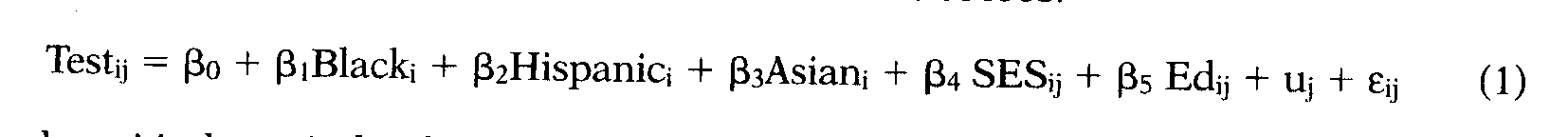 Production Functions
Stiefel, Schwartz, Ellen, Results

A large share of the black-white and Hispanic-white gaps in test scores is explained by the control variables.
But a significant gap remains.
Their Table 2 is just raw differences.
Their Table 4 uses Strategy 1 (columns 1 and 4) or Strategy 1A (columns 2, 3, and 5).
Columns 2 and 5 use school f.e.; column 3 uses classroom f.e.
Production Functions
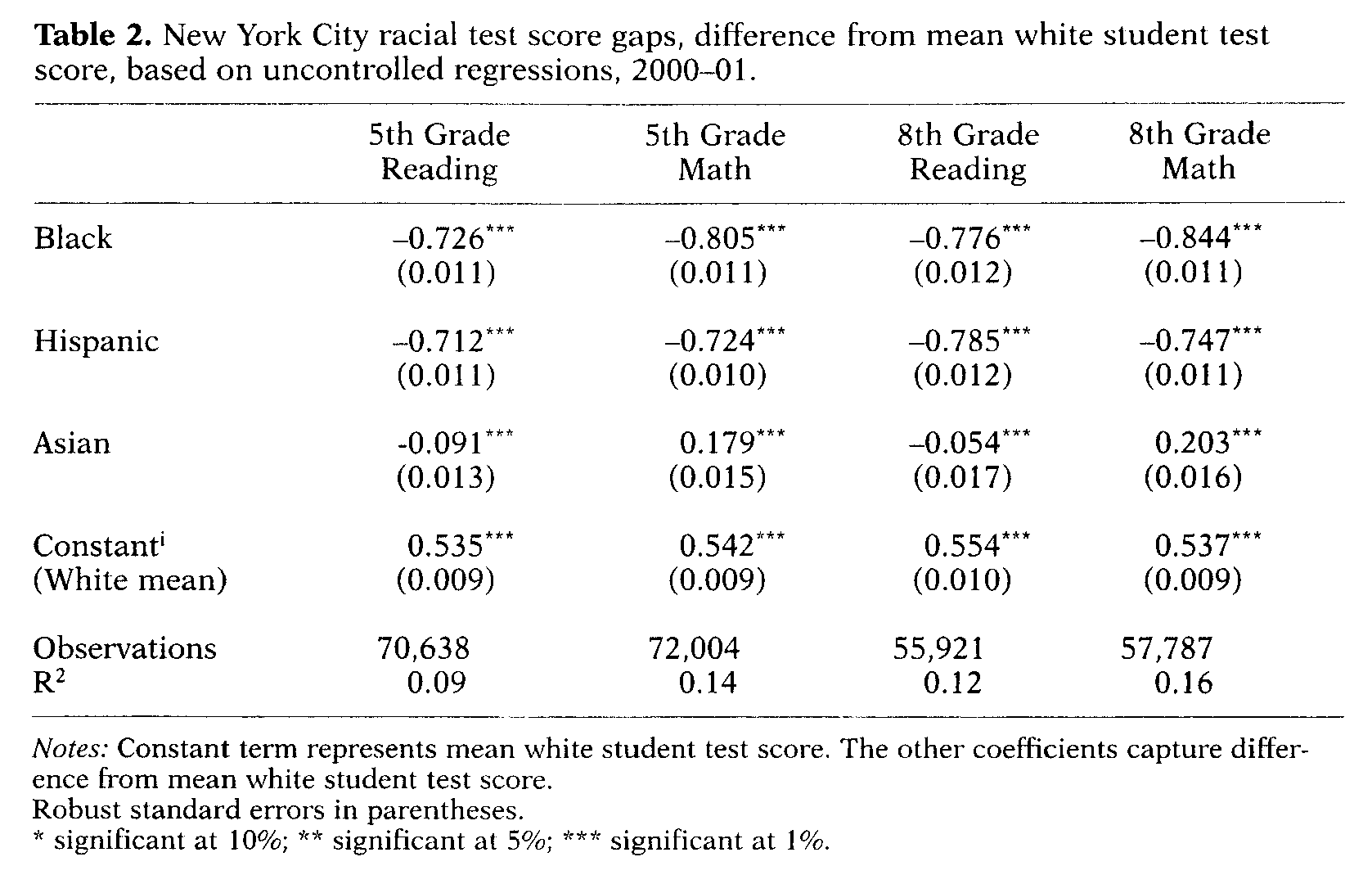 Production Functions
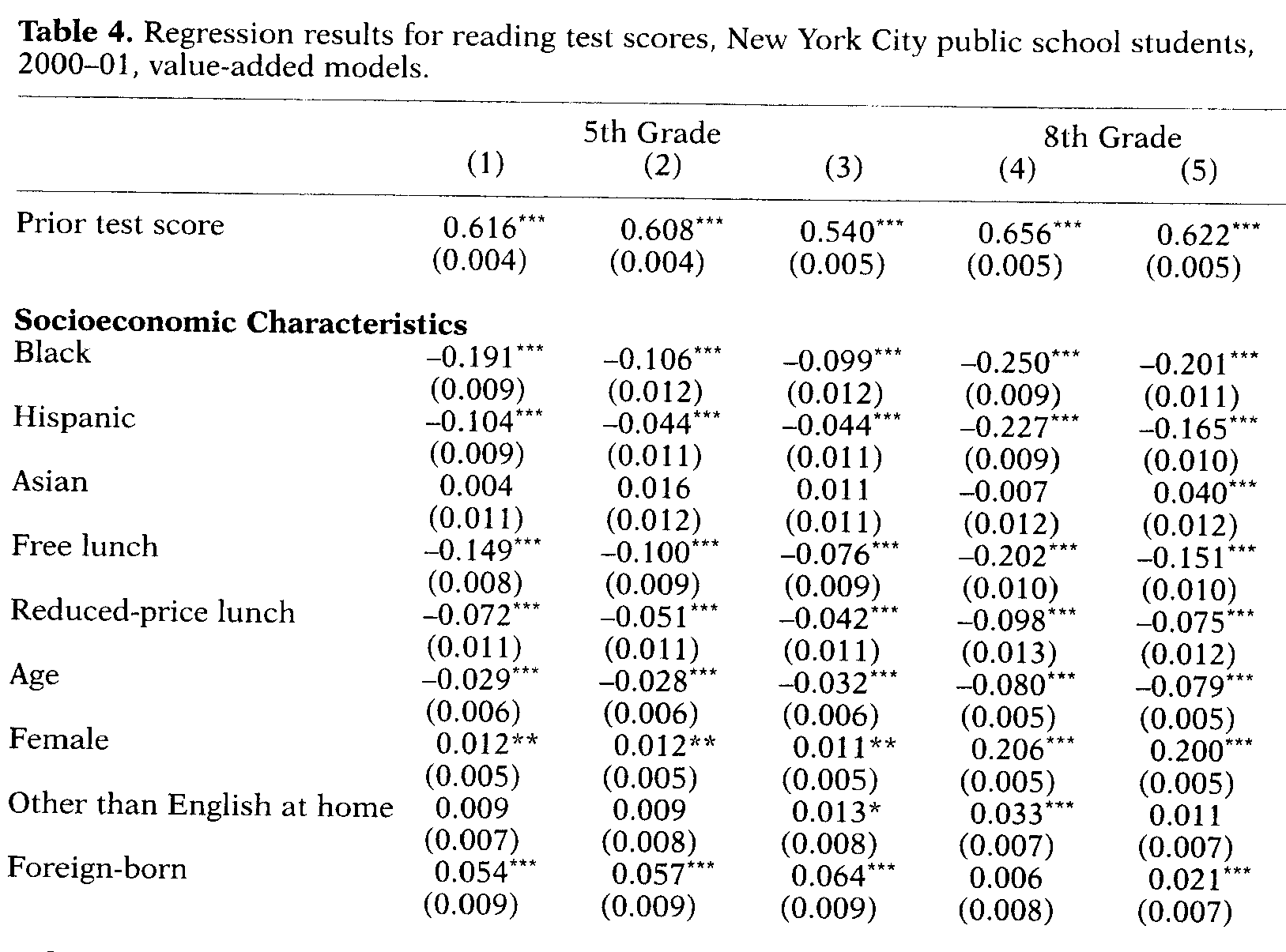 Production Functions
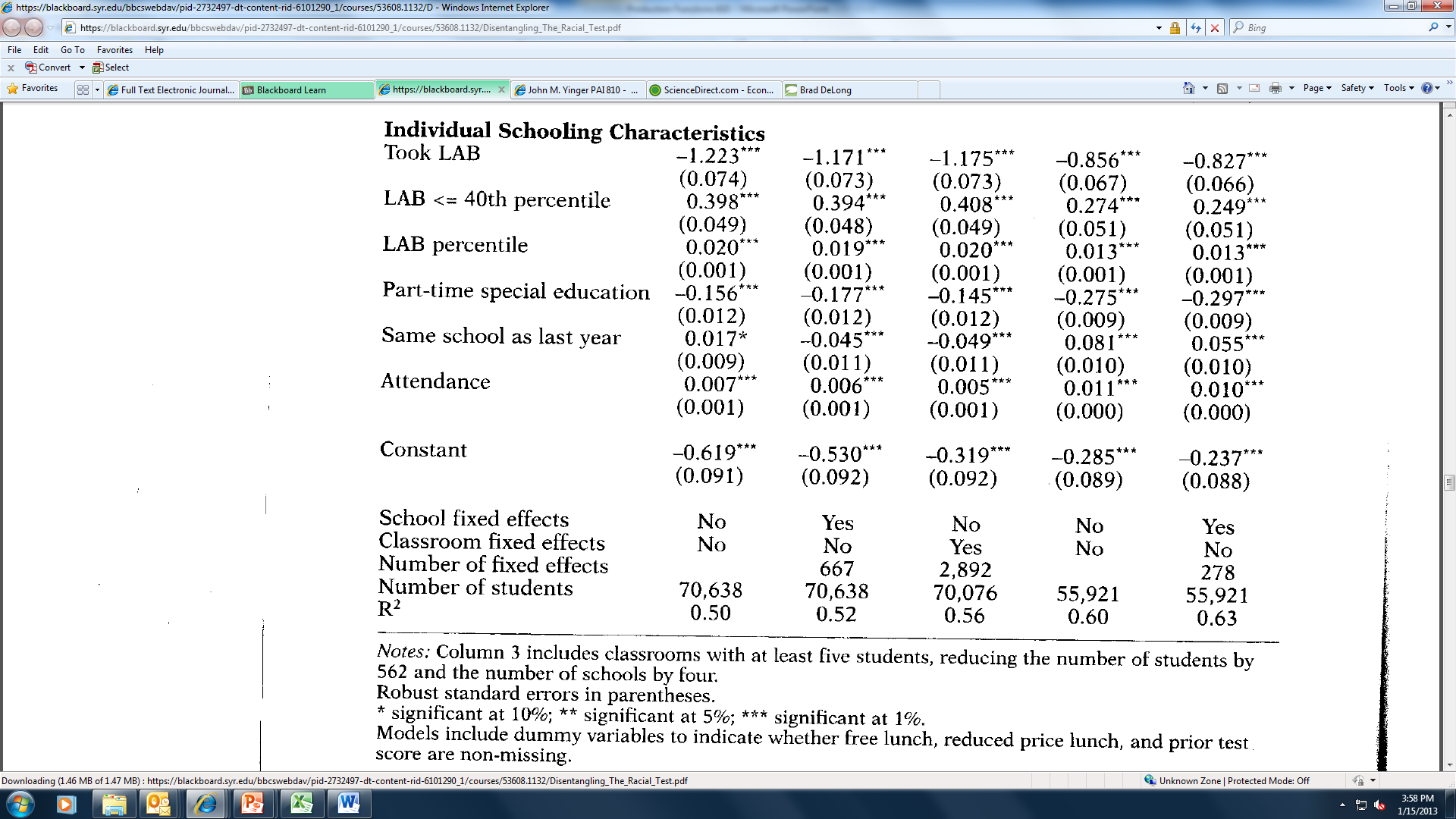 Production Functions
Stiefel, Schwartz, Ellen, Results 2

So adding student characteristics and lagged test score makes a large difference.

The black-white gap, for example, goes from a z-score difference of 0.776 in 8th grade reading to a difference of 0.250.

School or classroom fixed effects do not alter this result very much.

The black-white gap goes from 0.250 to 0.201.

Student-level fixed effects (not estimated) might also matter.
Production Functions
Rivkin, Hanushek, and Kain

Influential production function study. 
S. G. Rivkin, E.A. Hanushek, and J.F. Kain. “Teachers, Schools, and Academic Achievement.” Econometrica, March 2005, pp. 417-458. 

Great data for Texas;
> 1 million observations.
Students linked to grades and schools

Strategy 3A.
School by year and school by class f.e.
Assumes no degrading.
Production Functions
Rivkin, Hanushek, and Kain, 2

Their initial set-up is:






Their final estimating equation is:
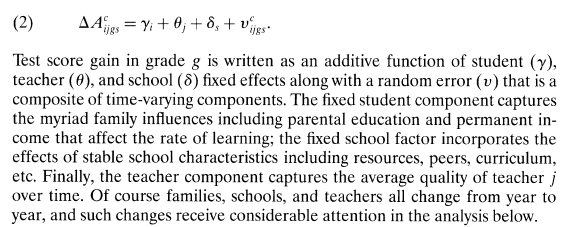 Production Functions
Rivkin, Hanushek, and Kain, 3
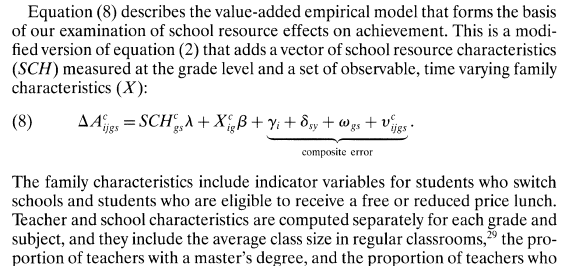 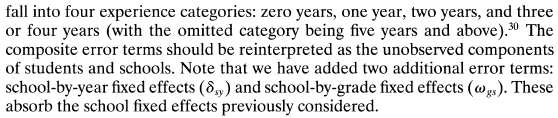 Production Functions
Rivkin, Hanushek, and Kain, 4

This paper finds significant, but small impacts of class size and teacher traits on value added.

It is famous because it uses fixed effects to isolate the impact of unobserved within-school variation (= teacher quality) on student performance—and shows that it has a large impact.

Other studies have matched students to teachers and replicate this result with teacher f.e.
J.E. Rockoff, “The Impact of Individual Teachers on Student Achievement: Evidence from Panel Data,” American Economic Review, May 2004, pp. 247-252, uses Strategy 2A.